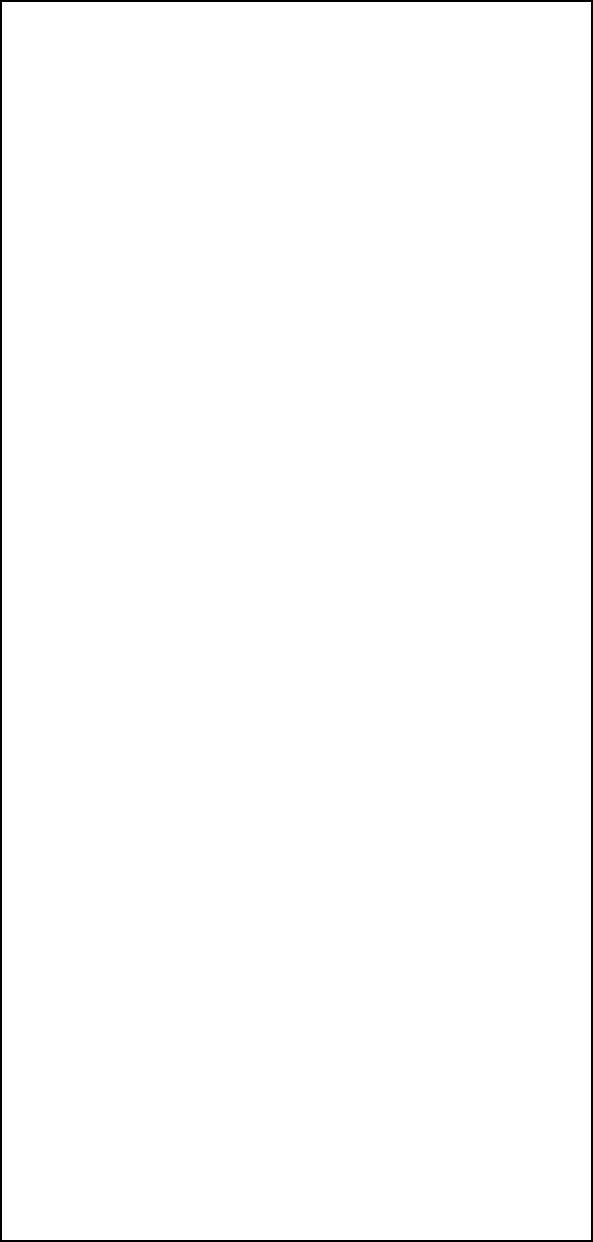 代表
廣末 高明  社会保険労務士
略歴
・業務請負会社にて営業、現場監督
・フランチャイズカフェ店長
・リゾートホテル人事 兼 厨房調理師
・老人介護施設給食調理師
・合気道道場長
・医院事務長、地域連携部長、営業部長
・無料定額宿泊所支援員
多業種経験を基礎に社労士として統合
『社会保障申請技術』 設立
社会保険労務士
社会保険申請手続、労務管理のアウトソーサー
当事務所の専門は店舗営業サポート
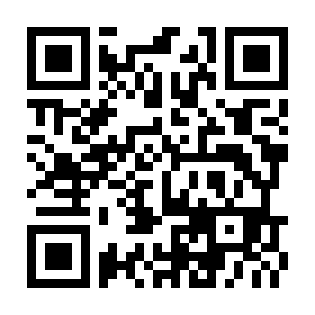 ホームページ
www.survival-vs-poverty.net
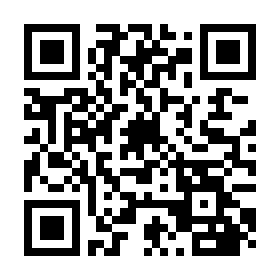 ツイッター
社会保障申請技術
@discoveryaikido
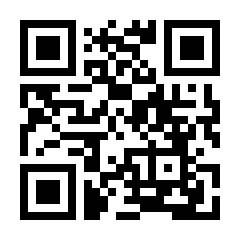 ブログ
https://survival-vs-poverty.com/
連絡
TEL  080-5857-1249
FAX    047-329-2729
caba2e3@gmail.com
　代表                  廣末 高明
YOUTUBE
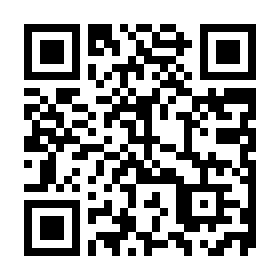 https://www.youtube.com/@SURVIVAL-vs-POVERTY
program
〒272-0023
千葉県市川市南八幡4-13-21
IM41321  104号室
3つの技術
料金案内
管理技術
店舗運営の安定
・入社、退社時の行政手続、書類整備、書式提供
・ハローワーク、労基署への報告、書類整備
・スタッフ定着率、顧客満足度の測定と対策
・顧客確保の営業分析　
店舗運営の動向を適格にデータ化し、現状の把握と、行政への必要な届出を行います。
再建技術
顧客と店舗の共感
・顧客満足度、ニーズ調査・コンセプト再構築
・スタッフ再教育・衛生面、清掃指導
・販促宣伝活動・店舗バイタル数値化
・助成金申請・低迷原因調査・純利益把握法
『臨場・同行』を基本とし、担当者自ら顧客満足と健全経営のヒントを見つけ改善に取り組みます
教育技術
スタッフと経営者の共感
・経営者、店長教育・正社員、アルバイト教育
・採用確保、定着・スタッフ面談、評価
・コンセプト研修・出店準備参加
・出店前申請手続・出店勉強会
理想のお店を作るには商品開発だけでなくスタッフとのコンセプトの共有が必須です。